Использование информационно-коммуникационных технологий в образовательной деятельности
…
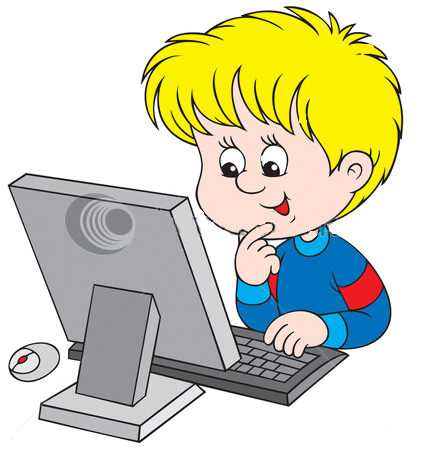 Информационно-коммуникационные технологии:
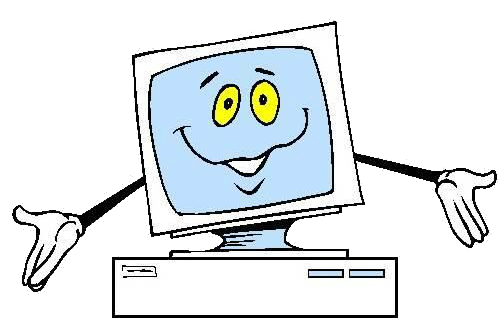 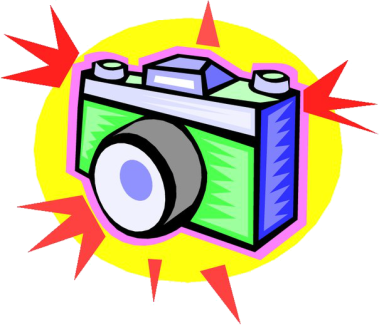 компьютер;
Интернет;
телевизор;
видео, DVD, CD;
мультимедиа; 
аудиовизуальное оборудование. 

ИКТ являются инструментом повышения качества образовательных услуг и необходимым условием для решения задач формирования общей культуры личности, адаптации личности к жизни в обществе.
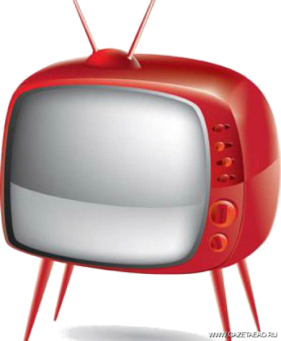 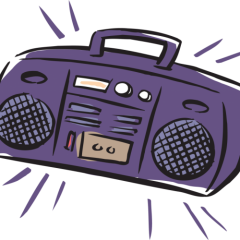 Применение ИКТ в логопедической работе
Преимущества
Предъявление информации на экране компьютера в игровой форме вызывает у детей огромный интерес;
несет в себе образный тип информации, понятный дошкольникам;
движения, звук, мультипликация надолго привлекает внимание ребенка;
обладает стимулом познавательной активности детей;
предоставляет возможность индивидуализации  обучения;
позволяет моделировать жизненные ситуации, которые нельзя увидеть в повседневной жизни.
Применение ИКТ в логопедической работе
Преимущества
Оформление документации в электронном виде сокращает работу с бумажными носителями информации;
ИКТ позволяет создавать базу Интернет-ресурсов для оптимизации деятельности педагога;
возможность записи речи детей, фотоотчеты с логопедических занятий; 
для родителей освещение вопросов с опорой на наглядность (мультимедийные презентации);
создание игровых электронных презентаций, видеоматериалов, которые можно использовать дома для закрепления с ребенком пройденной темы;
на сайте ДОУ родители могут ознакомиться с материалами (рекомендациями, примерами игр).
Использование ИКТ в работе
Самостоятельно разработанное наглядно-дидактическое сопровождение к логопедическим занятиям;
компьютерные коррекционные программы (Игры для Тигры, Учимся говорить правильно);
Интернет-ресурс «Мерсибо»;
аудиозаписи;
видеоролики.
ИКТ в коррекционной работе с детьми дает возможность оптимально решить важные задачи:
формировать на занятиях положительный эмоциональный фон;
способствовать появлению у детей мотивации к успешному овладению компонентами родной речи;
воспитывать стремление достичь положительного результата;
развивать высшие психические процессы – память, внимание, мышление, воображение, восприятие;
совершенствовать разные компоненты речевой системы;
осуществлять индивидуальный подход в обучении;
обучать некоторым элементарным действиям на ПК.

Главная цель при использовании ИКТ в логопедии -  не заменить традиционные средства, а дополнить их.
Возможные варианты применения мультимедийных презентаций на логопедических занятиях
Деятельность с использованием компьютера нужно проводить с обязательным соблюдением следующих условий для сбережения здоровья ребенка:
Необходимо помнить, что ни одна компьютерная технология, как бы она ни была эффективна, не заменит живого общения с детьми. Компьютерные технологии на логопедических занятиях не цель, а инструмент учителя-логопеда, средство, активизирующее коррекционный процесс.
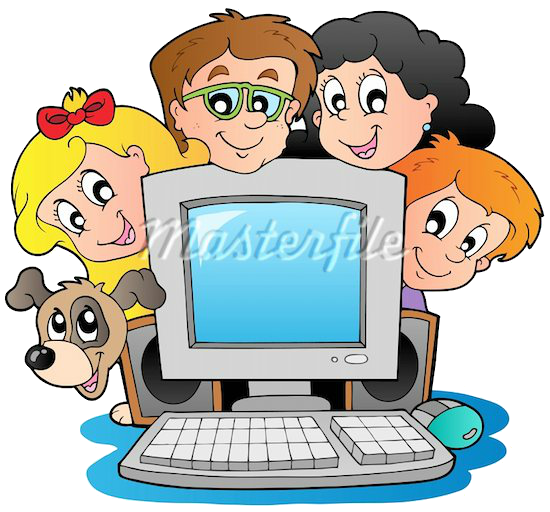 Спасибо за внимание!